FinOps Best Practices
Examples from the daily work
Categories for Cost Saving Actions
Lifecycle phase   …

Maturity level 	   …

Frequency	   …

Complexity	   …

Cost impact	   …

Cloud Provider	   …

Incidence	   …

Pro- or reactive	   …
FinOps.hu – HWSW 2022
Slide 2
The Iron Triangle
FAST
CHEAP
GOOD
FinOps.hu – HWSW 2022
Slide 3
FinOps Lifecycle Action Loop
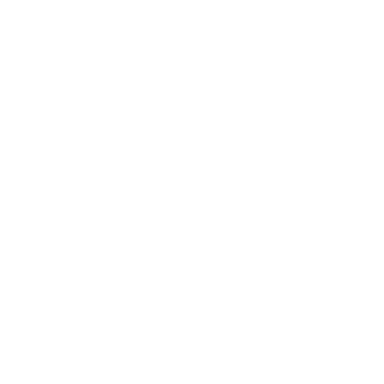 Inform – report KPIs, allocate costs, forecast etc.
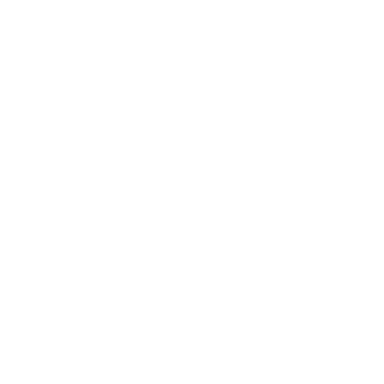 Optimize
Inform
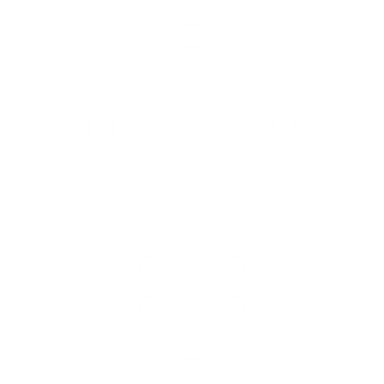 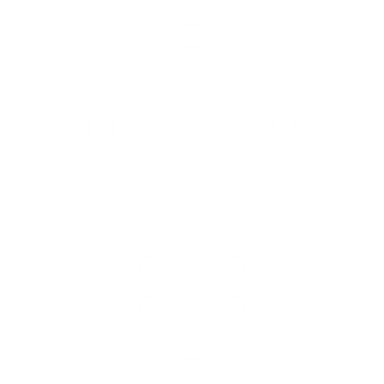 Optimize – rightsizing, reservation, auto shutdown etc.
FinOpsCulture
Operate
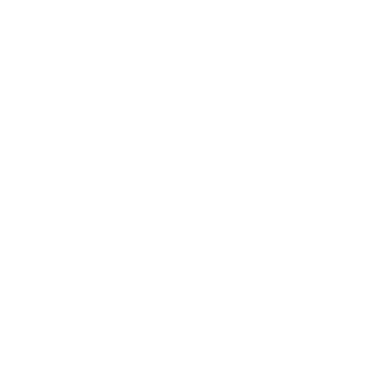 Operate – automation, unit economics, communication etc.
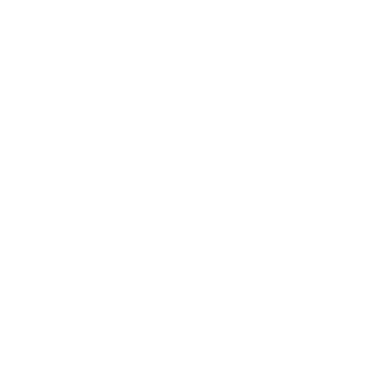 FinOps.hu – HWSW 2022
Slide 4
FinOps Maturity
Information
Accountability
Motivation
Education
Tools
FinOps.hu – HWSW 2022
Slide 5
FinOps Maturity Levels
Run
Walk
Crawl
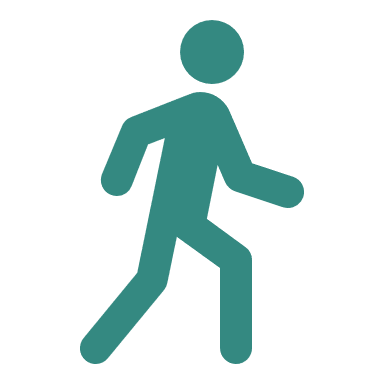 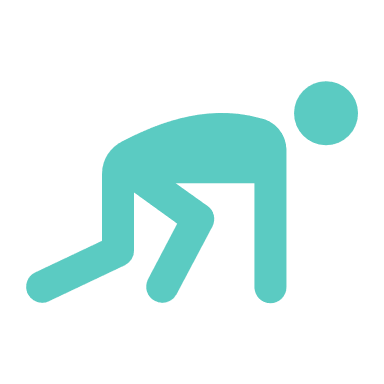 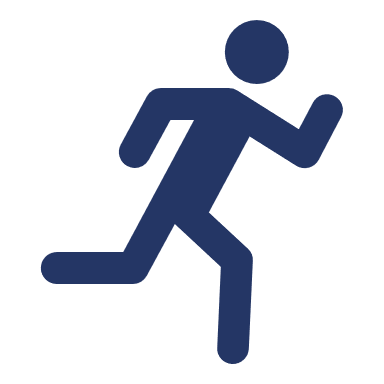 FinOps.hu – HWSW 2022
Slide 6
Possible Frequency of the Actions
regular actions
one-time action
Cost
Time
FinOps.hu – HWSW 2022
Slide 7
Complexity of the Actions
Complexity
Effort
Time
FinOps.hu – HWSW 2022
Slide 8
Cost Impact of the Actions
Moderate impact
Bigger impact
Cost
Time
FinOps.hu – HWSW 2022
Slide 9
Difference of the Cloud Providers
Cloud providers differ in the offered services and solutins which can have impact on the cost saving actions
General availability
e.g. spot instances, commitment discounts etc.
Specific possibilities
e.g. Burstable VMs in Azure
FinOps.hu – HWSW 2022
Slide 10
Incidence of the Actions
Widespread cases
Rare case
Cost
39%
39%
39%
39%
39%
Time
80%
FinOps.hu – HWSW 2022
Slide 11
Proactive or Reactive Actions?
Proactive action
Cost
Reactive action
Time
FinOps.hu – HWSW 2022
Slide 12
Cloud Costs Reduction
• delete unused resources
• automatic storage type change
• PAAS instead of IaaS
• reservation
Cost impact
• Cost Star Rating
• BYOL instead of PAYG
• VM type change
Complexity / Effort / Time
FinOps.hu – HWSW 2022
Slide 13
Delete Unused Resources
Zombie resources
Disk and network interfaces are usually forgotten
How to find them?
Tool by the cloud provider
Utilization figures
How to prevent?
Infrastructure-as-a-Code
pipeline
Lifecycle phase   Optimize

Maturity level 	   Crawl

Frequency	   One-time

Complexity	   * 

Cost impact	   * * * *

Cloud Provider	   all

Incidence	   * 

Pro- or reactive	   Reactive
FinOps.hu – HWSW 2022
Slide 14
Reservation
Long-term commitment discount
Fixed amount for the given term
Different terms
Flexibility?
Ideal RI coverage: 80%
Saving: 40 – 70% (compared to PAYG)
Lifecycle phase   Optimize

Maturity level 	   Crawl

Frequency	   One-time

Complexity	   * 

Cost impact	   * * * *

Cloud Provider	   all

Incidence	   * * *

Pro- or reactive	   Proactive
FinOps.hu – HWSW 2022
Slide 15
VM Type Change
Different types for different purposes
B-series in Azure
Ideal for rare peak usage
Possible saving ~55%
e.g. D2s v3: 79 € vs. B2s 31 €
Lifecycle phase   Optimize

Maturity level 	   Walk

Frequency	   One-time

Complexity	   * *

Cost impact	   * * *

Cloud Provider	   all (Azure)

Incidence	   * *

Pro- or reactive	   Proactive
FinOps.hu – HWSW 2022
Slide 16
Automatic Storage Type Change
SSD and HDD 
different price and pricing logic
SSD
monthly price
HDD
monthly price + transaction-based price
Central service
Based on Azure automation
Using tags for defining the schedule
e.g. 1 TB – SSD: 134 € vs. HDD: 37 €
Lifecycle phase   Optimize

Maturity level 	   Walk

Frequency	   Regular

Complexity	   * * *

Cost impact	   * * * 

Cloud Provider	   all

Incidence	   * * *

Pro- or reactive	   Proactive
FinOps.hu – HWSW 2022
Slide 17
PostgreSQL PAAS instead of IaaS
Different size and performance options
No need for extra backup
PAYG
Reservation
No extra support fee
Lifecycle phase   Optimize

Maturity level 	   Run

Frequency	   One-time

Complexity	   * * * *

Cost impact	   * * 

Cloud Provider	   all

Incidence	   * 

Pro- or reactive	   Proactive
FinOps.hu – HWSW 2022
Slide 18
BYOL instead of PAYG
Bring-Your-Own-License
RedHat OS can be provided by Azure
Can be cheaper directly from RH
Licenses can be reused
Lifecycle phase   Optimize

Maturity level 	   Run

Frequency	   Regular

Complexity	   * * * *

Cost impact	   * * 

Cloud Provider	   all

Incidence	   * * * 

Pro- or reactive	   Proactive
FinOps.hu – HWSW 2022
Slide 19
Cost Star Rating
Gamification of the cost savings
Internal or external use
Different metrics
Reserved instance coverage & utilization
Resource utilization
Housekeeping
Budget vs Actual
Enforce accountability and ownership
Take longer time to see the effects
For different audience
Lifecycle phase   Inform

Maturity level 	   Run

Frequency	   Regular

Complexity	   * * * *

Cost impact	   * ….* * * * *

Cloud Provider	   all

Incidence	   * * * * *

Pro- or reactive	   Proactive
FinOps.hu – HWSW 2022
Slide 20